Nombre:Principales ajustes regulatorios  para el año 2019
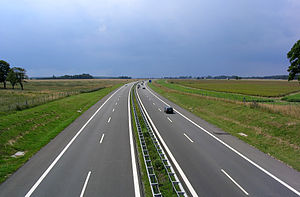 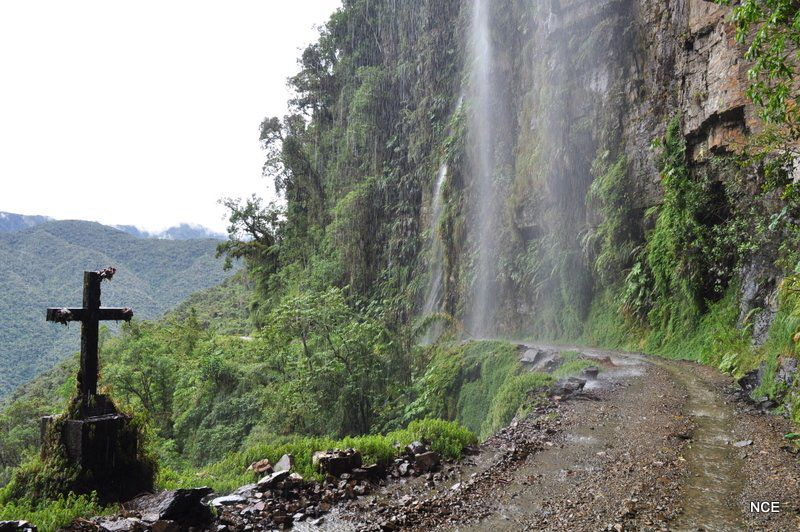 SBR
Riesgo de Legitimación, Conglomerado, Riesgo Neto Compuesto
Evaluación de la suficiencia y gestión de capital, utilidades y liquidez
Modificaciones a normas SUGEF
Cambios a la SUGEF 24-00, cambio en la metodología de calificación de entidades.

Nueva metodología de calificación (II Semestre 2019) apoyada en herramientas SBR (matriz de riesgos).

Reforzar gobierno corporativo.

Gestión de Riesgos Transversales.

Regulación a la dolarización de carteras.

Reglamentación de las Fin tech.

Normas la concentración en deuda soberana .

Implementación de NIIF (2020)
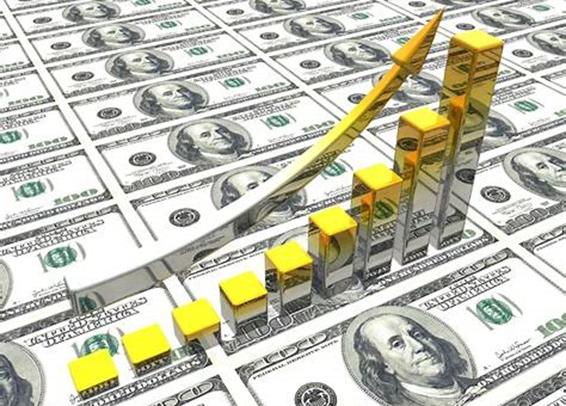 Modificaciones a normas SUGEF
Modificación norma SUGEF 1-05 ( I trimestre 2019)

Cambios en marco de mitigadores.

Revelación e cartera reestructurada.

Revisión del concepto operación especial.

Definición de capital Basilea III (I Trimestre 2019)

Nueva composición de capital y criterios de admisión
Deducción de intangibles
Calificación de calidad y cantidad del capitalIndicador de apalancamiento
Entidades con importancia sistémica mas requerimientos de capital.
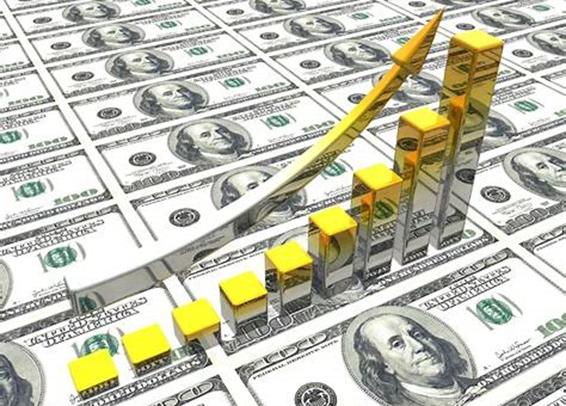 Normas con transitorios que vencen a partir de enero 2019.
Normas con transitorios que vencen a partir de enero 2019.
NUEVOS SUPERVISADOS POR SUGEF
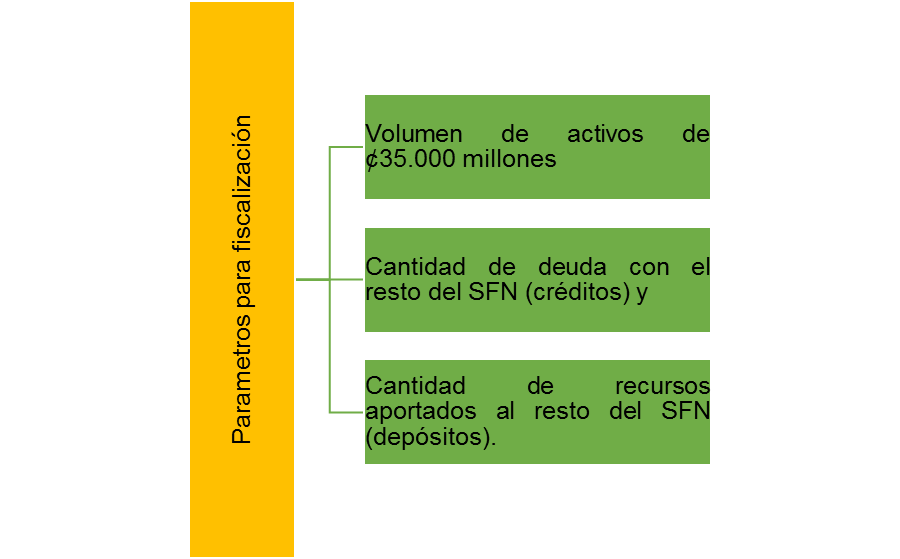 Niveles de Supervisión:
Tipo de Supervisión según nivel:
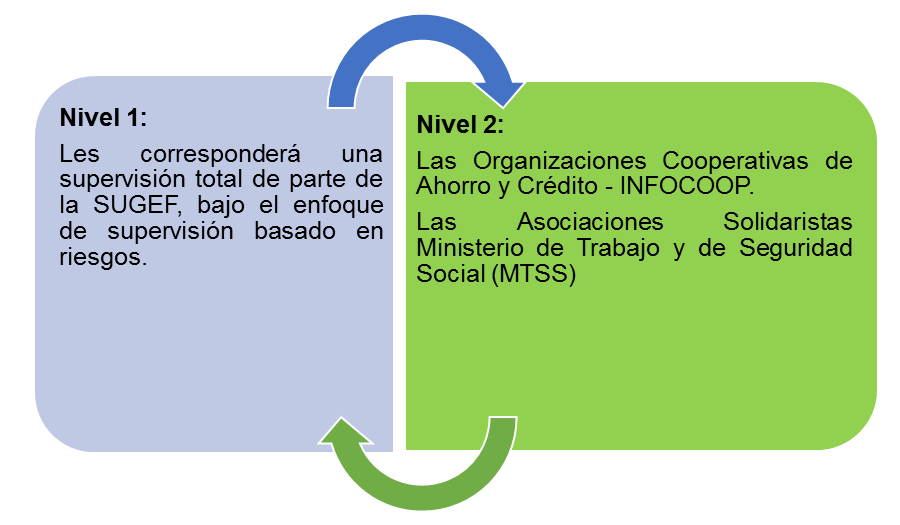 Plazos: